Native Voice for PBISPBIS Summer Institute 2020
Dan Torrez| MN Department of Education
April 14th, 2019
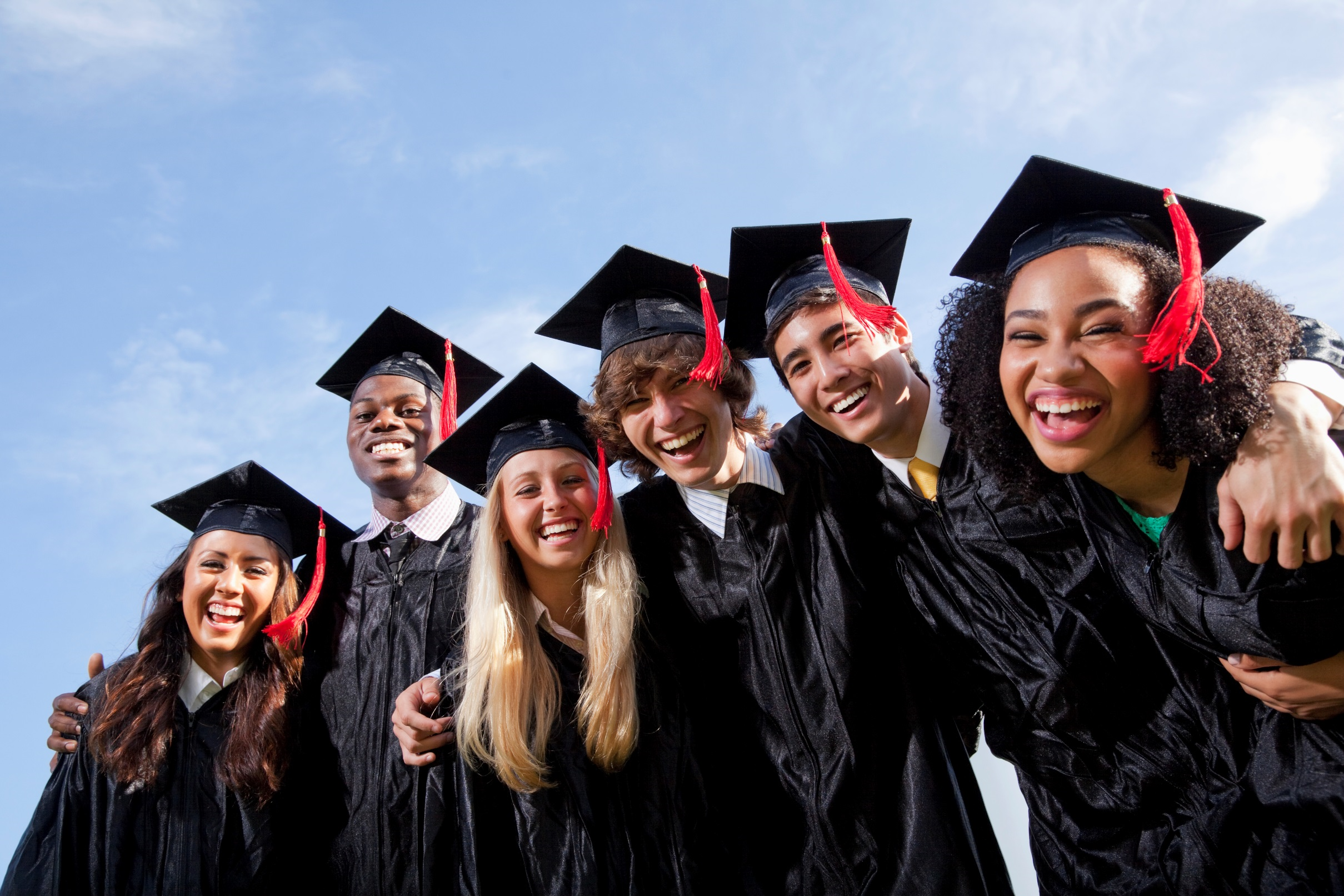 Prioritize equity.
Start from within.
Measure what matters.
Go local.
Follow the money.
Start early.
Monitor implementation of standards.
Value people.
Improve conditions for learning.
Give students options.
Ten Minnesota Commitments to Equity
Presenter
Dan Torrez
Alternative and Prevention Specialist
Minnesota Department of Education
6/15/2020
Leading for educational excellence and equity, every day for every one. | education.mn.gov
3
Objectives
Distinctions between Framework and Practices within PBIS
PBIS and American Indian Students
Current Native Voice PBIS Initiative
6/15/2020
Leading for educational excellence and equity, every day for every one. | education.mn.gov
4
[Speaker Notes: Overview of PBIS framework and implementation efforts
Statute definition in practice
Current scale
Aligned initiatives and supports
School-Linked Mental Health (SLMH)
Applied behavior analysis (ABA)
Supports available for all schools and programs in Minnesota
New
Sustaining
Reconnecting]
Overview of PBIS framework“(5) … a continuum of evidence-based interventions that is integrated and aligned to support academic and behavioral success for all students”
6/15/2020
Source: https://www.revisor.mn.gov/statutes/?id=122A.627
5
PBIS FAQ
What is Positive Behavioral Interventions and Supports (PBIS)?

Implementation FRAMEWORK for maximizing the selection and use of evidence-based prevention and intervention practices along a multi-tiered continuum that supports the academic, social, emotional, and behavioral competence of all students.
Framework vs Strategy
6/15/2020
Leading for educational excellence and equity, every day for every one. | education.mn.gov
7
The Real All-Americans
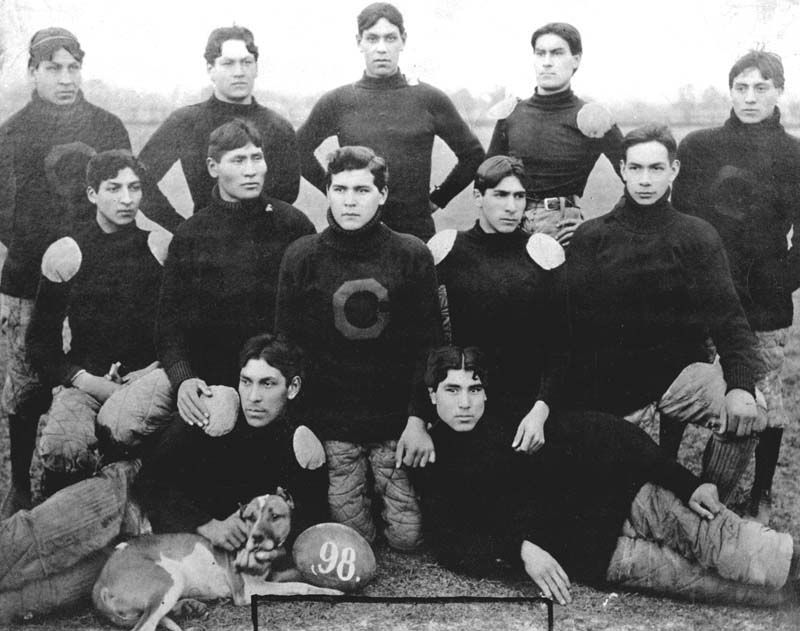 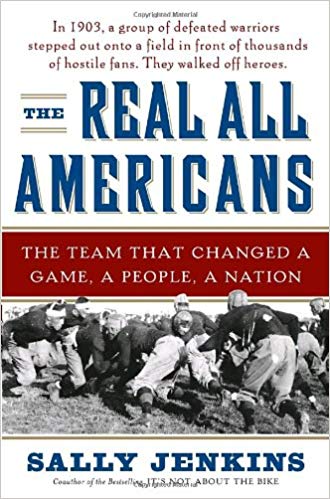 6/15/2020
Leading for educational excellence and equity, every day for every one. | education.mn.gov
8
Statute PBIS Definition in Practice:An Evidence-Based Framework to Prevent Problem Behavior and Support Positive, Prosocial Behaviors
3 to 5 positive expectations, taught and practiced
Acknowledgement and feedback system
Consistent and specialized supports for student needs
Data-based decision making
Continuum of interventions for all, integrated and aligned with supports to ensure academic success
Team-based approach
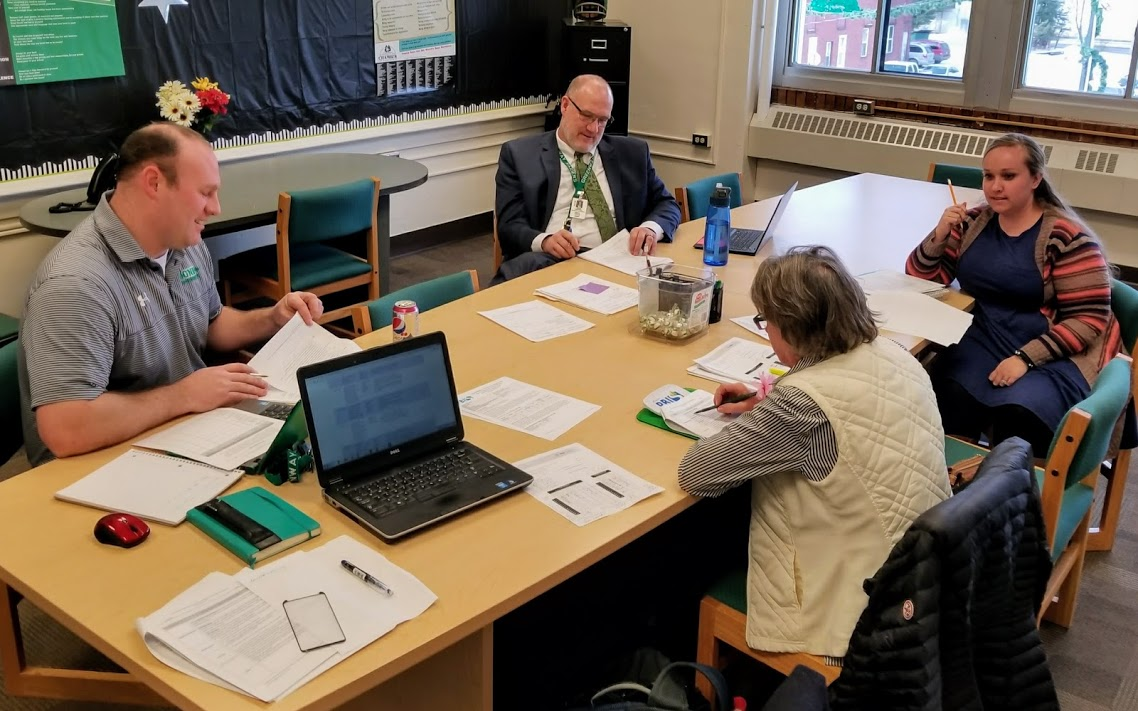 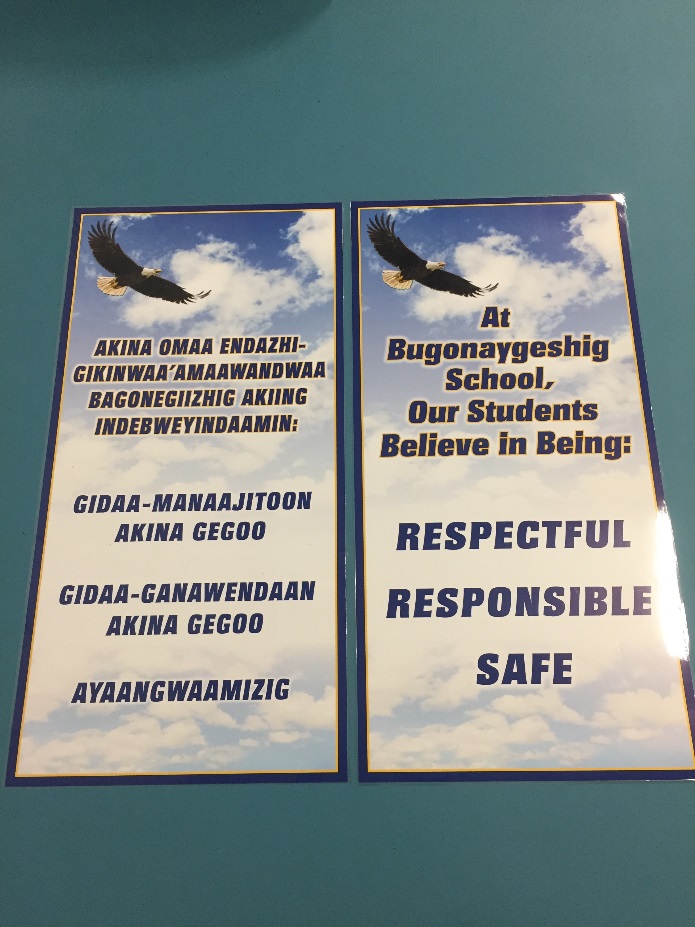 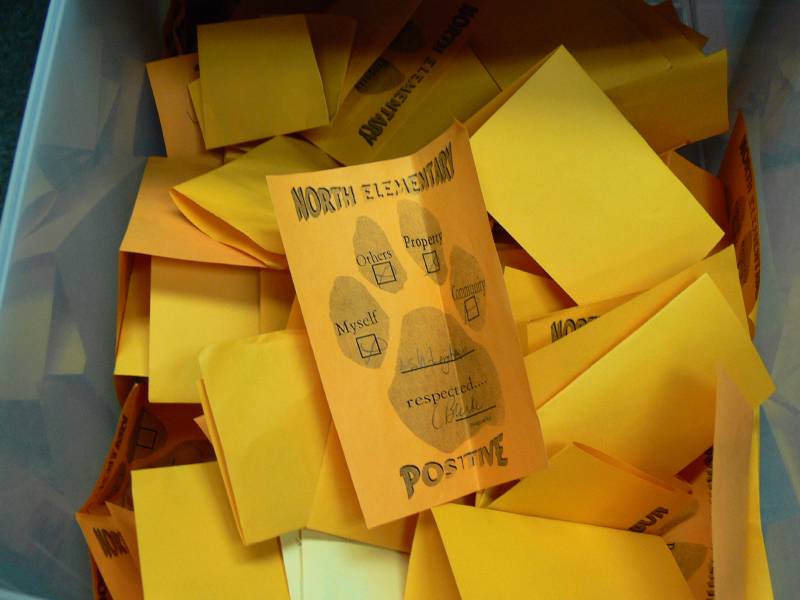 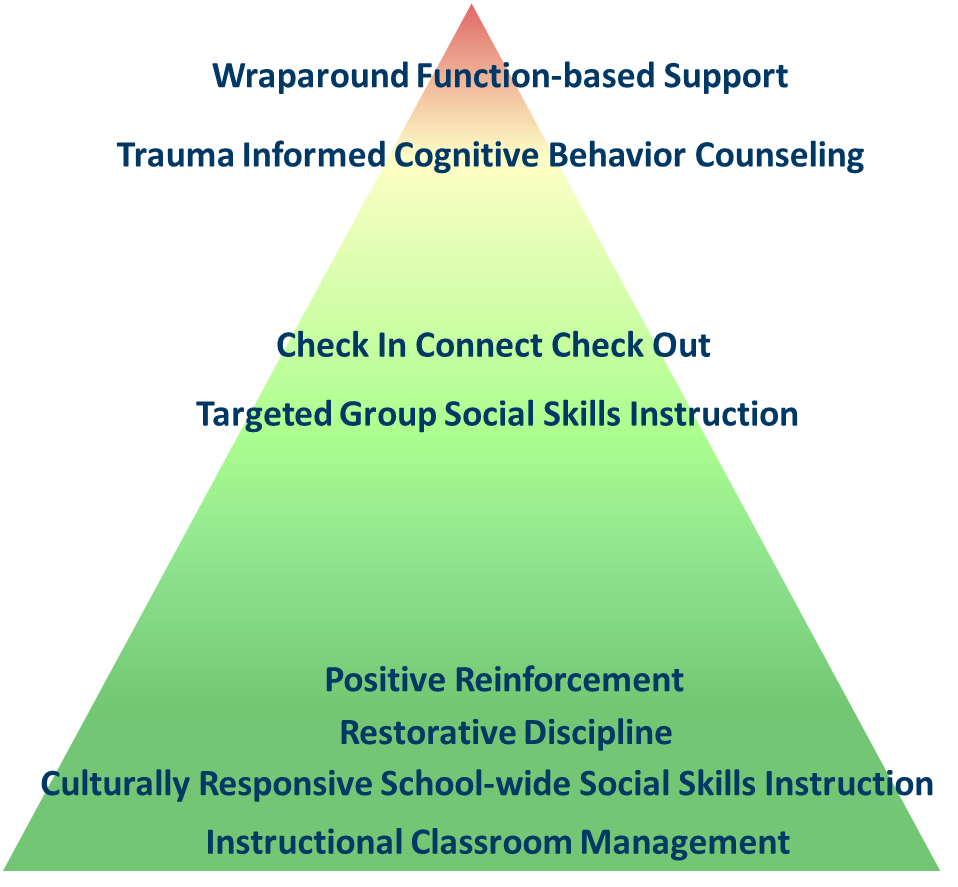 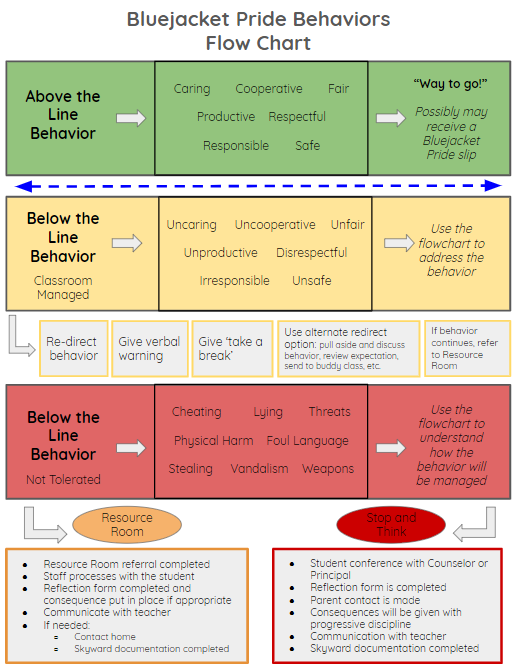 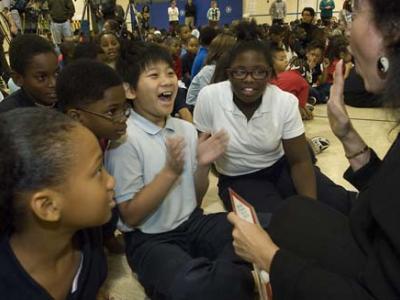 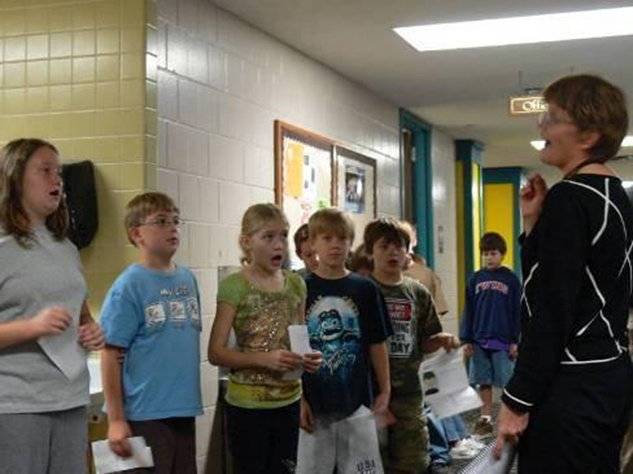 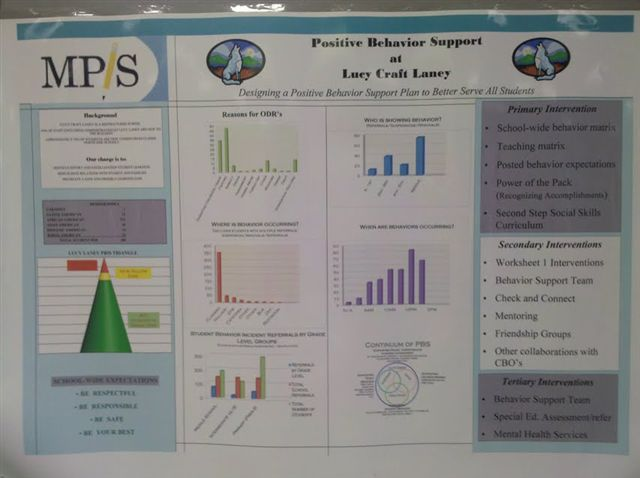 Source: https://www.revisor.mn.gov/statutes/?id=122A.627
[Speaker Notes: It’s not just good enough. How do you know it is being done? There are tools and measures for teams to use.

122A.627 POSITIVE BEHAVIORAL INTERVENTIONS AND SUPPORTS.
"Positive behavioral interventions and supports" or "PBIS" means an evidence-based framework for preventing problem behavior, providing instruction and support for positive and prosocial behaviors, and supporting social, emotional, and behavioral needs for all students. Schoolwide implementation of PBIS requires training, coaching, and evaluation for school staff to consistently implement the key components that make PBIS effective for all students, including:
(1) establishing, defining, teaching, and practicing three to five positively stated schoolwide behavioral expectations that are representative of the local community and cultures;
(2) developing and implementing a consistent system used by all staff to provide positive feedback and acknowledgment for students who display schoolwide behavioral expectations;
(3) developing and implementing a consistent and specialized support system for students who do not display behaviors representative of schoolwide positive expectations;
(4) developing a system to support decisions based on data related to student progress, effective implementation of behavioral practices, and screening for students requiring additional behavior supports;
(5) using a continuum of evidence-based interventions that is integrated and aligned to support academic and behavioral success for all students; and
(6) using a team-based approach to support effective implementation, monitor progress, and evaluate outcomes.
Consistent with section 120B.232, subdivision 1, character education curriculum and programs may be used to support implementation of the key components of PBIS.
History: 
1Sp2017 c 5 art 2 s 26

Source: https://www.revisor.mn.gov/statutes/?id=122A.627 

From National TA Center

School-wide PBIS is:
A multi-tiered framework for establishing the social culture and behavioral supports needed for a school achieve behavioral and academic outcomes for all students.

Evidence-based features of PBIS
Prevention
Define and teach positive social expectations
Acknowledge positive behavior
Arrange consistent consequences for problem behavior
On-going collection and use of data for decision-making
Continuum of intensive, individual intervention supports. 
Implementation of the systems that support effective practices]
Layers of Support
Unhealthy Layers
Culturally Relevant Layers
Where Are We Now?
6/15/2020
Leading for educational excellence and equity, every day for every one. | education.mn.gov
13
Significant Disproportionality
Specific Learning Disability (8)
Students with a Disability (7)
Emotional Behavioral Disorders (6)
Total Disciplinary Actions (5)
Other Health Disabilities (3)
In-School Suspensions, 10 days or less (2)
Developmental Cognitive Disabilities (2)
Placement in Federal Settings 4-8 (2)
Out of School Suspensions, more than 10 days (1)
Out of school suspensions, 10 days or less (1)
Data From 2018/2019
6/15/2020
Leading for educational excellence and equity, every day for every one. | education.mn.gov
14
Top 20 School Districts Serving American Indian Students
PBIS Trained
No
Yes
No
Disproportionality
Yes
Data From 2018/2019
6/15/2020
Leading for educational excellence and equity, every day for every one. | education.mn.gov
15
Tribally Consulting Districts/Schools (28)
PBIS Trained
No
Yes
No
Disproportionality
Yes
Data from 2018/2019
6/15/2020
Leading for educational excellence and equity, every day for every one. | education.mn.gov
16
Native Voice for PBISInitial Work
6/15/2020
Leading for educational excellence and equity, every day for every one. | education.mn.gov
17
Group Photo
4/25/2019
6/15/2020
Leading for educational excellence and equity, every day for every one. | education.mn.gov
18
Participants at Fond du Lac Tribal and Community College Meeting
Dreamer Meeting
Vision of how things would look in 2027 if positive behavior supports were in place for AI students
Individual Responses
Small group consensus on what are most important
Content analysis to cluster small group responses into 4 themes 
Presentation about PBIS, PBIS in Minnesota, and adapting PBIS culturally
Discussion about implementing PBIS with a Native voice
Blending 2 sets of PBIS components to the 4 themes
6 components of the definition in statute
5 core components of the cultural responsiveness definition from the PBIS field guide
Questions to address what’s needed to strengthen the vision
Native Voice for PBIS
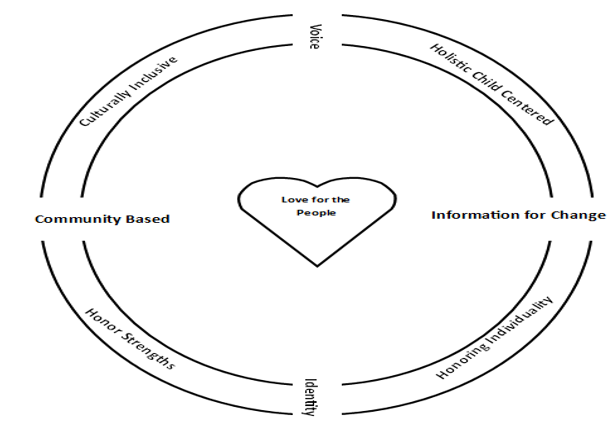 6/15/2020
Leading for educational excellence and equity, every day for every one. | education.mn.gov
21
Holistic Child Centered
Balance
Whole 
Child
Safe, Belonging, Honored
Location
Duration
Frequency
Honor Strengths
Honor Strengths
Power of Positive Feedback and Acknowledgment
Flip Script-Use data to find the Positive Highlights
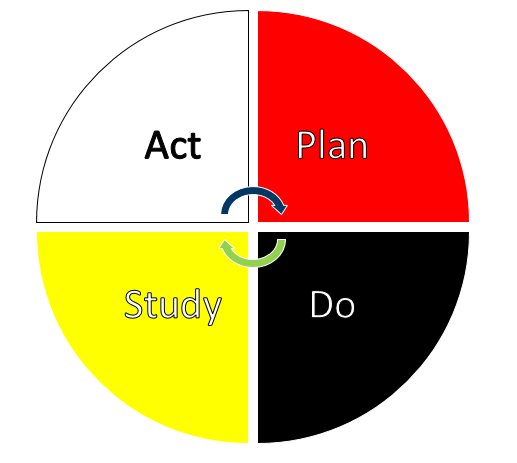 Honor IndividualityandCulturally Inclusive
Reclaiming Native Truth Research 2018
Largest public opinion research project on Native Americans
Invisibility was a major theme that impacts perceptions and meeting needs in “invisible” communities.
rnt.firstnations.org
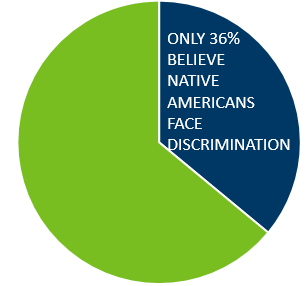 ONLY 36% 
BELIEVE 
NATIVE 
AMERICANS 
FACE 
DISCRIMINATION
“Invisibility of Native people is the modern form of racism”
-Dr. Stephanie A Fryberg, Associate Professor, 
University of Washington
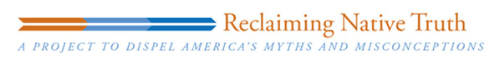 6/15/2020
Leading for educational excellence and equity, every day for every one. | education.mn.gov
30
Invisibility
Media
.0% to .04% media representations portray Native Americans as contemporary people (Tukachinsky, Mastro, & Yarchi, 2005; Fryberg, 2003)
Google/Bing Search
95% of first 100 Google images and 99% of first 100 Bing searches for the terms “Native American” and “American Indian” are antiquated portraits (Leavitt, Covarrubias, Perez, and Fryberg, 2015)
School Curricula
87% of references to Native American in 50 states’ academic standards portray them in a pre-1900 context (Shear, Knowles, Soden, Cnaitz, & Castro, 2015)
How Do You Honor Someone When You Do Not See Them?
32
Workgroup Members
6/15/2020
Leading for educational excellence and equity, every day for every one. | education.mn.gov
33
Examining PBIS from a Native perspective
If major components of PBIS are…
Positively stated behavioral expectations
System for positive feedback and acknowledgement
Support system for students who do not display behaviors
Data-based decision making
Supporting academic and behavioral success
Using a team-based approach
How can we implement them in Native ways?
34
PBIS Cultural Responsiveness Field Guide
PBIS Cultural Responsiveness Field Guide
“The primary goal of cultural responsiveness within a SWPBIS framework is to use SWPBIS principles to change school cultures and systems to enhance educational equity.” (p. 2)
Core components of the cultural responsiveness definition
Identity
Voice
Supportive environment
Situational appropriateness
Data for equity
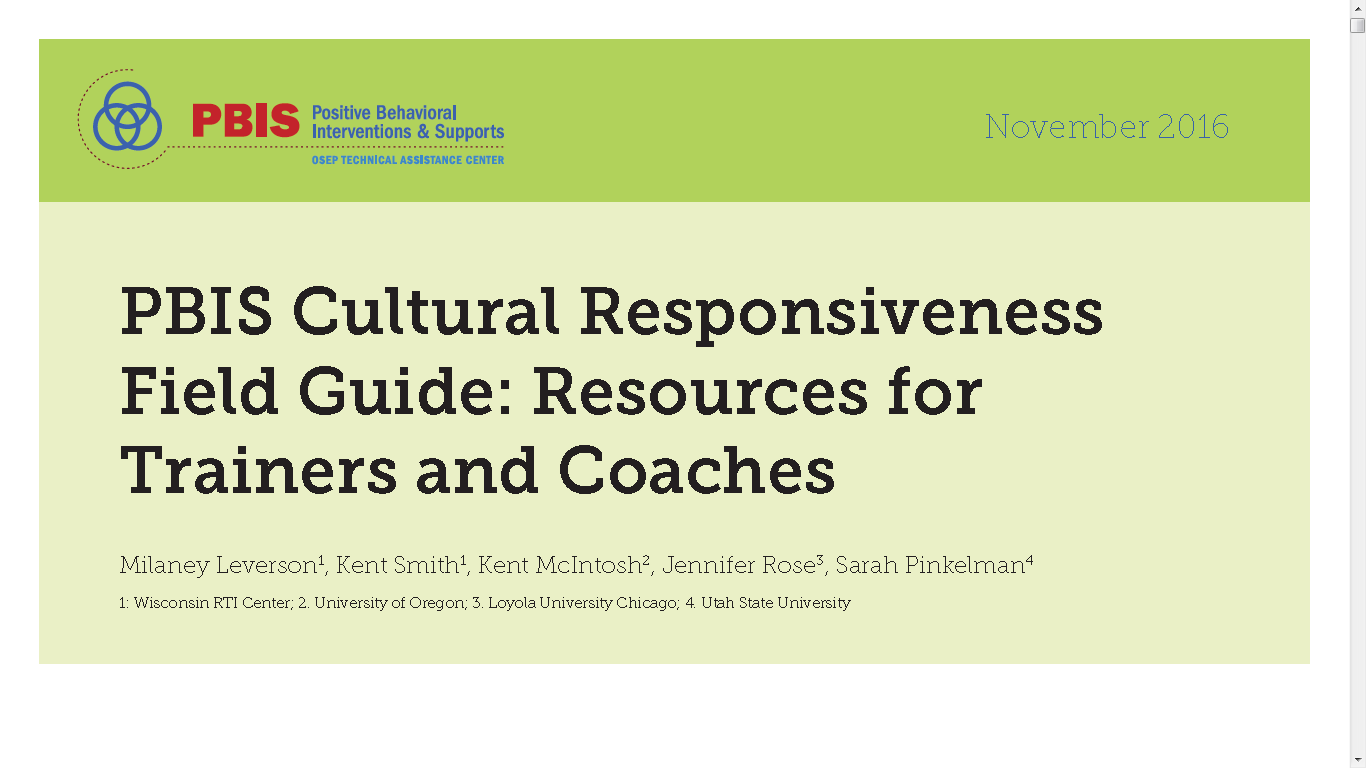 35
Closing Circle
6/15/2020
Leading for educational excellence and equity, every day for every one. | education.mn.gov
36
Continuous Improvement
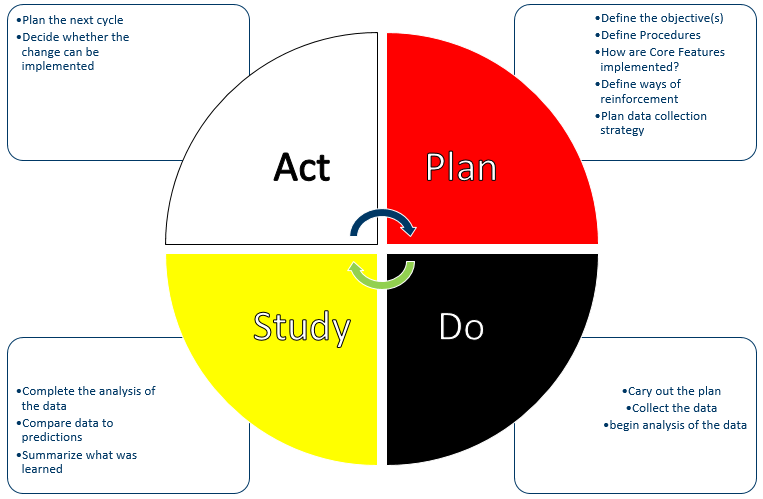 Thank you!
Dan Torrez
Daniel.Torrez@state.mn.us
651-582-8713
6/15/2020
38